Женские футболки
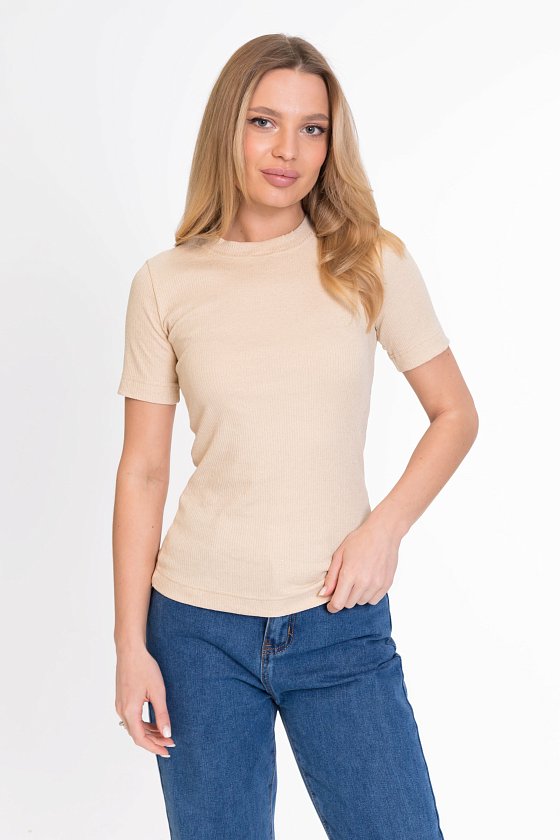 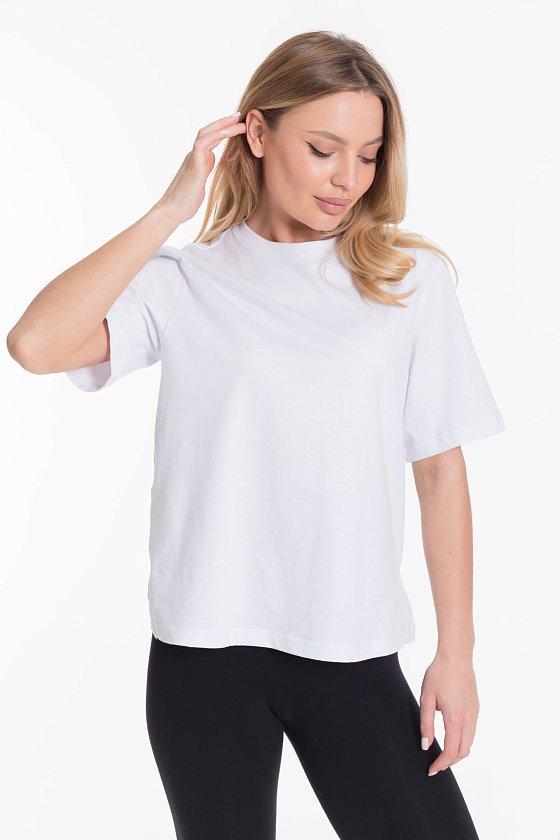 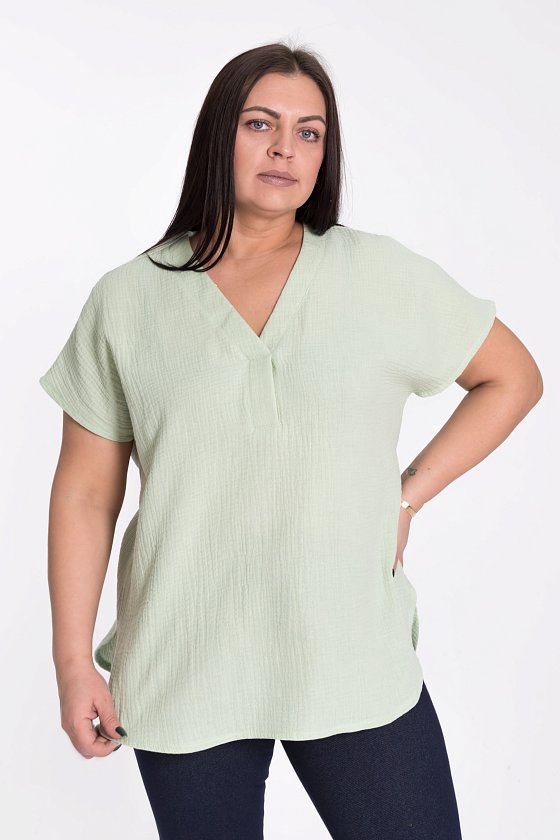 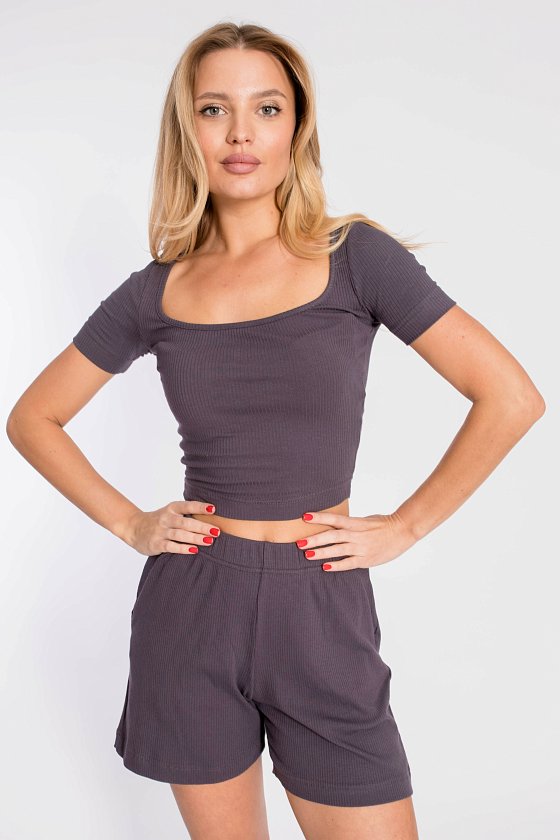 И ещё более 50 дизайнов однотонных футболок на нашем сайте
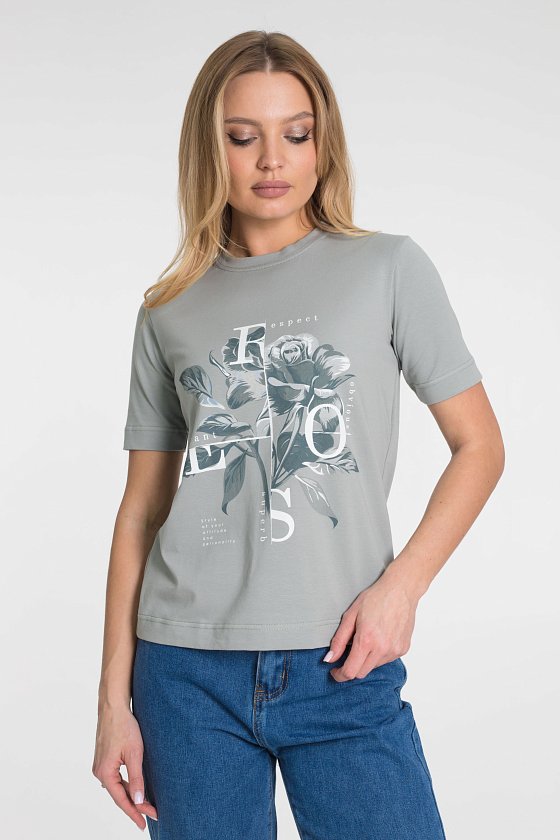 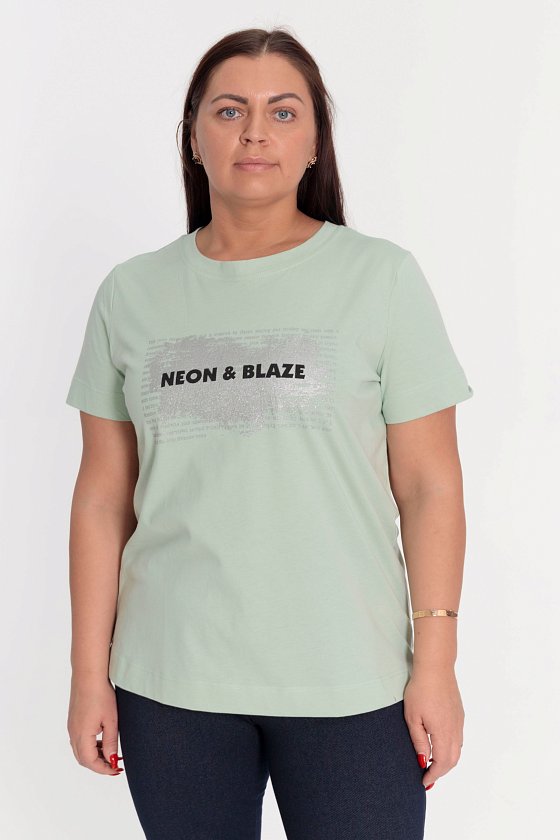 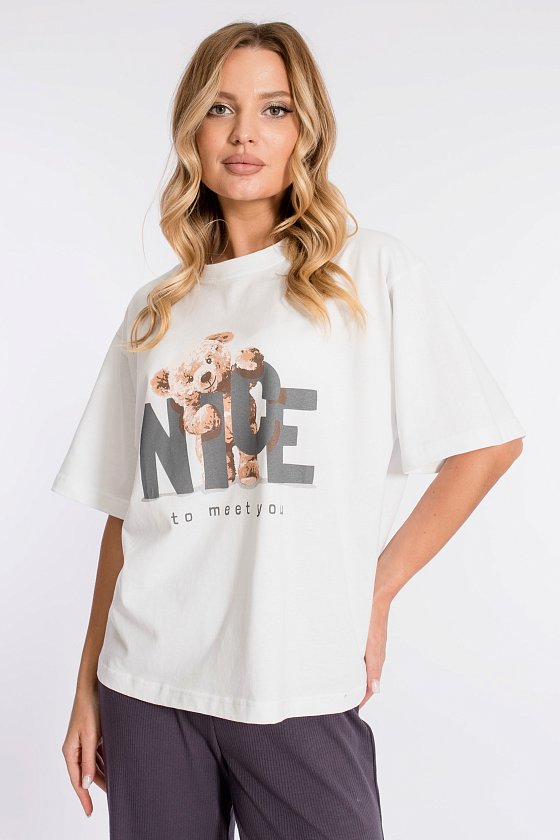 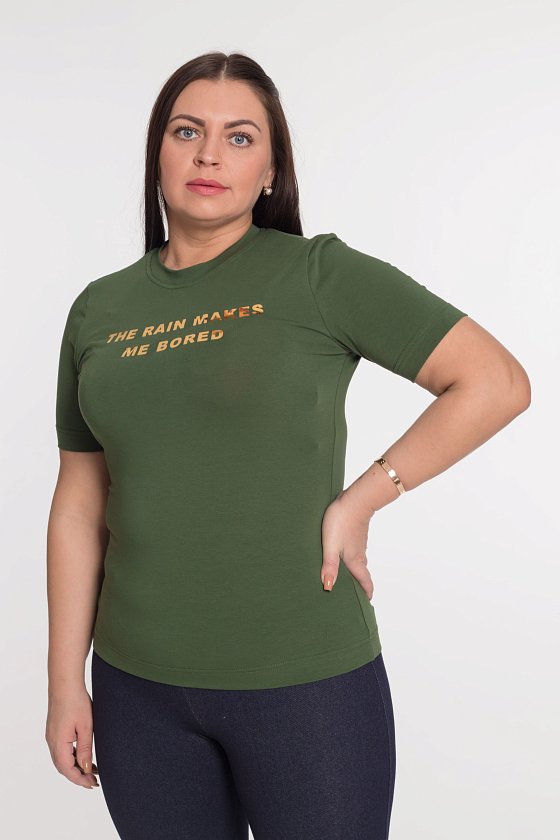 И ещё более 170 дизайнов футболок с принтом на нашем сайте
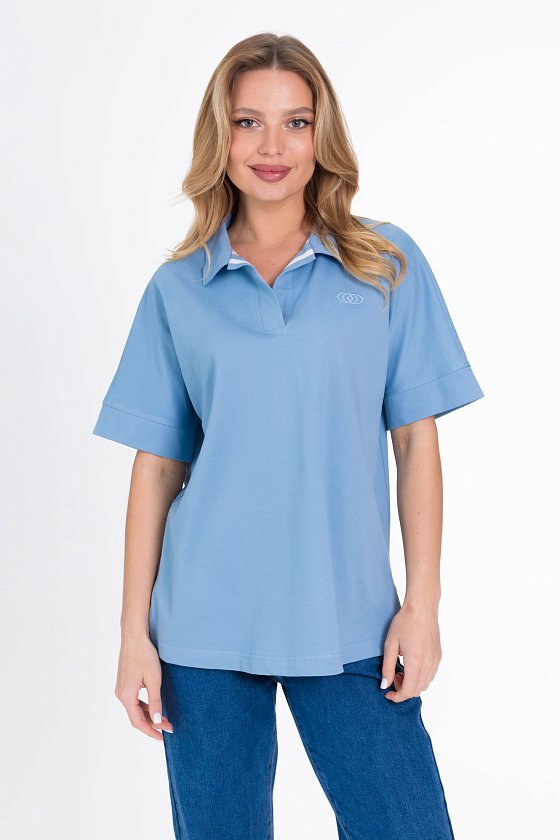 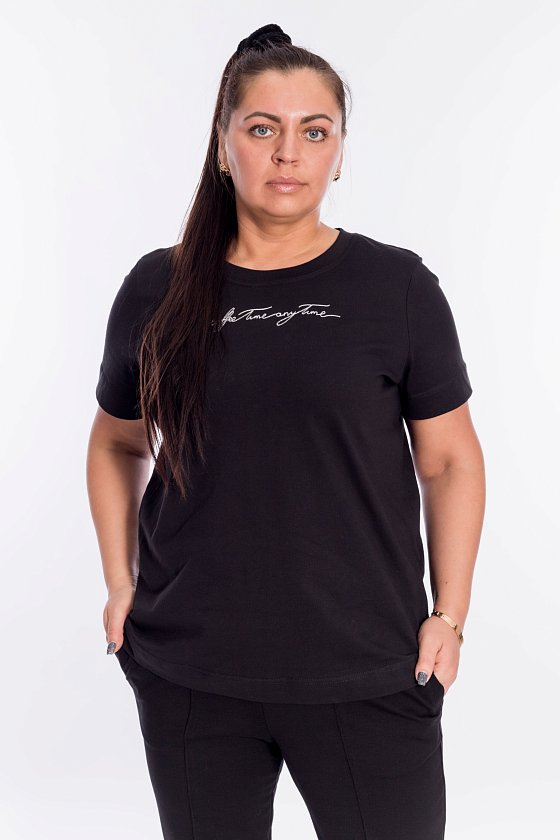 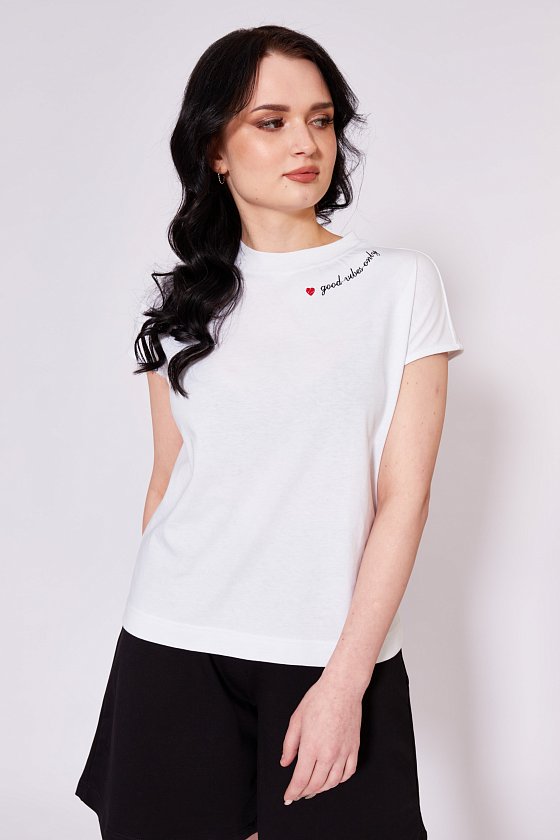 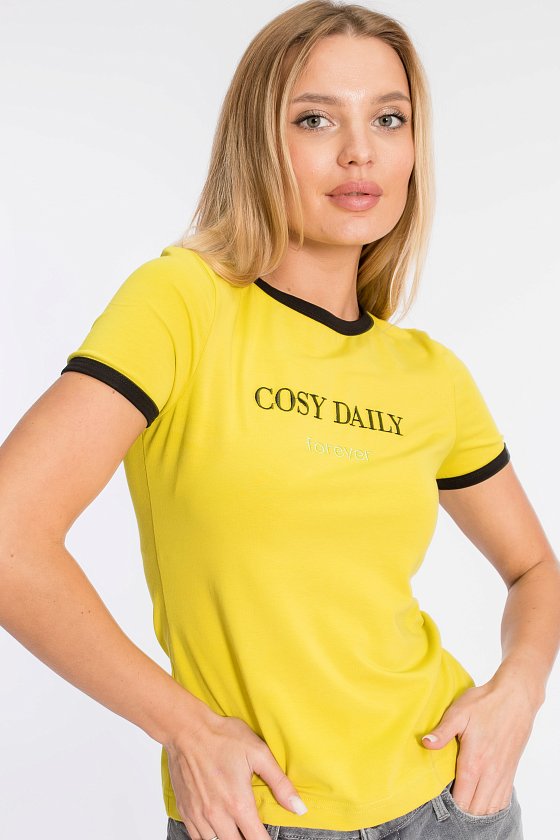 И ещё более 20 дизайнов футболок с вышивкой на нашем сайте